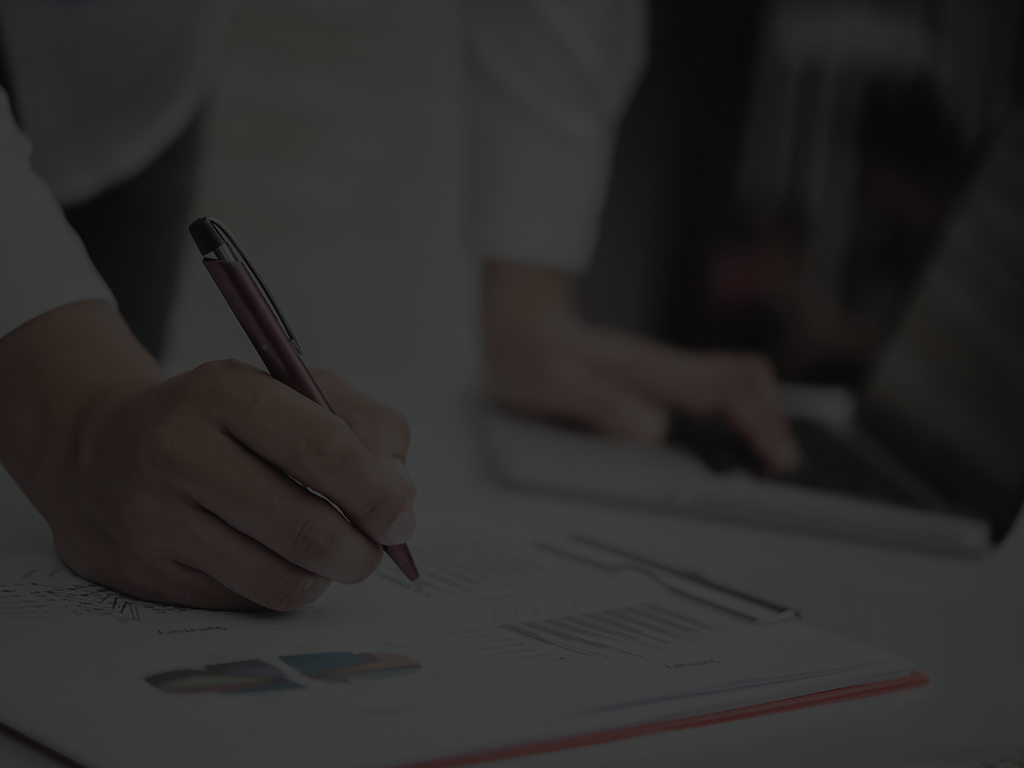 PROGRAMA DE INTEGRIDADE NO SETOR PRIVADO E A NOVA LEI DE LICITAÇÕES
TATIANA CAMARÃO
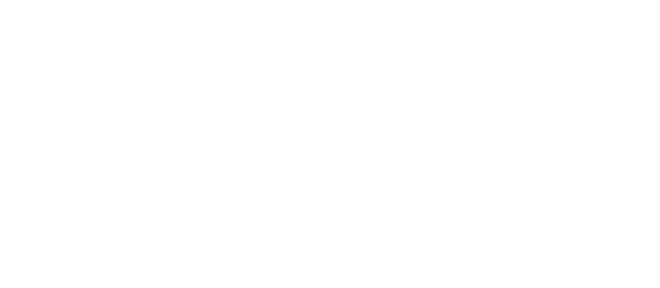 GOVERNANÇA E OBJETIVOS DO PROCESSO LICITATÓRIO
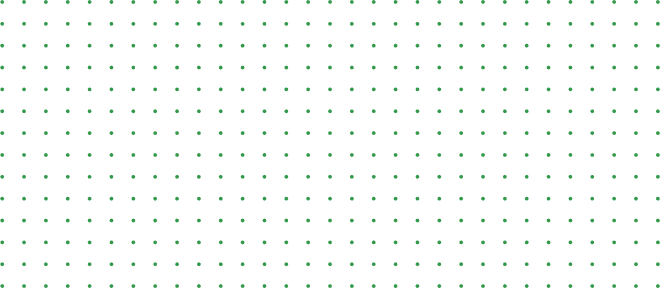 Art. 11. O processo licitatório tem por objetivos:
I - assegurar a seleção da proposta apta a gerar o resultado de contratação mais vantajoso para a Administração Pública, inclusive no que se refere ao ciclo de vida do objeto;
II - assegurar tratamento isonômico entre os licitantes, bem como a justa competição;
III - evitar contratações com sobrepreço ou com preços manifestamente inexequíveis e superfaturamento na execução dos contratos;
IV - incentivar a inovação e o desenvolvimento nacional sustentável.
Parágrafo único. A ALTA ADMINISTRAÇÃO DO ÓRGÃO OU ENTIDADE É RESPONSÁVEL PELA GOVERNANÇA DAS CONTRATAÇÕES e deve implementar processos e estruturas, inclusive de gestão de riscos e controles internos, para avaliar, direcionar e monitorar os processos licitatórios e os respectivos contratos, com o intuito de alcançar os objetivos estabelecidos no caput deste artigo, promover um ambiente íntegro e confiável, assegurar o alinhamento das contratações ao planejamento estratégico e às leis orçamentárias e promover eficiência, efetividade e eficácia em suas contratações.
2
EXIGÊNCIA DE PROGRAMA DE INTEGRIDADE DO CONTRATADO
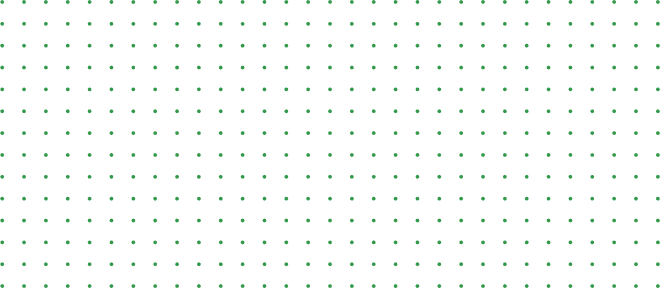 Art. 25. O edital deverá conter (...)
§ 4º Nas contratações de obras, serviços e fornecimentos de grande vulto, o edital DEVERÁ prever a obrigatoriedade de implantação de programa de integridade pelo licitante vencedor, no prazo de 6 (seis) meses, contado da celebração do contrato, conforme regulamento que disporá sobre as medidas a serem adotadas, a forma de comprovação e as penalidades pelo seu descumprimento.
Obs.: Obras, Serviços e fornecimentos de grande Vulto: Art. 6º, inciso XXII - obras, serviços e fornecimentos de grande vulto: aqueles cujo valor estimado supera R$ 200.000.000,00 (duzentos milhões de reais).
CRITÉRIO DE DESEMPATE
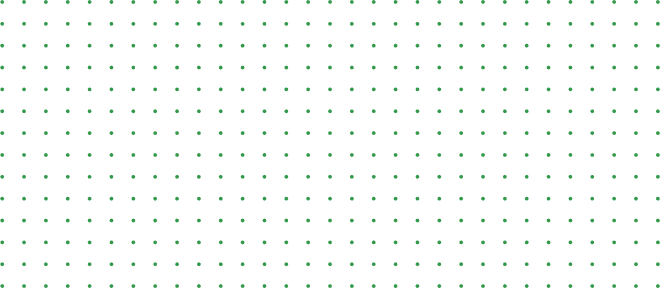 Art. 60. Em caso de empate entre duas ou mais propostas, serão utilizados os seguintes critérios de desempate, nesta ordem: 
I - disputa final, hipótese em que os licitantes empatados poderão apresentar nova proposta em ato contínuo à classificação; 
II - avaliação do desempenho contratual prévio dos licitantes, para a qual deverão preferencialmente ser utilizados registros cadastrais para efeito de atesto de cumprimento de obrigações previstos nesta Lei; 
III - desenvolvimento pelo licitante de ações de equidade entre homens e mulheres no ambiente de trabalho, conforme regulamento; 
IV - desenvolvimento pelo licitante de programa de integridade, conforme orientações dos órgãos de controle.
SANÇÕES
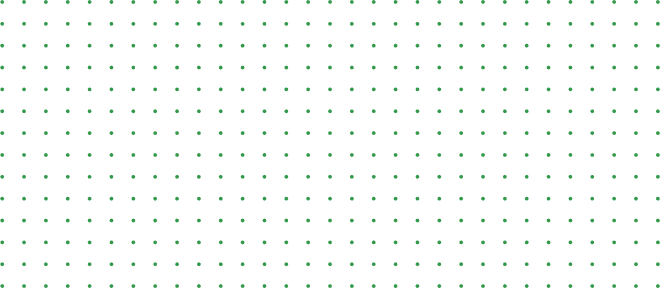 Art. 156. Serão aplicadas ao responsável pelas infrações administrativas previstas nesta Lei as seguintes sanções: 
I - advertência; 
II - multa; 
III - impedimento de licitar e contratar; 
IV - declaração de inidoneidade para licitar ou contratar. 
§ 1º Na aplicação das sanções serão considerados: 
I - a natureza e a gravidade da infração cometida; 
II - as peculiaridades do caso concreto; 
III - as circunstâncias agravantes ou atenuantes; 
IV - os danos que dela provierem para a Administração Pública; 
V - a implantação ou o aperfeiçoamento de programa de integridade, conforme normas e orientações dos órgãos de controle.
REABILITAÇÃO DO LICITANTE OU CONTRATADO
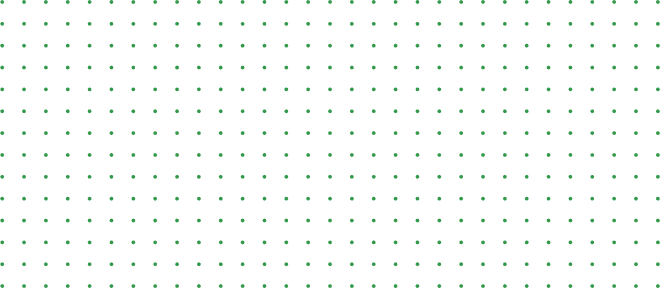 Art. 163. É admitida a reabilitação do licitante ou contratado perante a própria autoridade que aplicou a penalidade, exigidos, cumulativamente: 
I - reparação integral do dano causado à Administração Pública; 
II - pagamento da multa; 
III - transcurso do prazo mínimo de 1 (um) ano da aplicação da penalidade, no caso de impedimento de licitar e contratar, ou de 3 (três) anos da aplicação da penalidade, no caso de declaração de inidoneidade; 
IV - cumprimento das condições de reabilitação definidas no ato punitivo; 
V - análise jurídica prévia, com posicionamento conclusivo quanto ao cumprimento dos requisitos definidos neste artigo. 
Parágrafo único. A sanção pelas infrações previstas nos incisos VIII e XII do caput do art. 155 desta Lei exigirá, como condição de reabilitação do licitante ou contratado, a implantação ou aperfeiçoamento de programa de integridade pelo responsável.
LEIS QUE EXIGEM PROGRAMA DE INTEGRIDADE  E DESAFIOS
Leis que exigem Programa de Integridade:
Lei nº 6.112/18 – DF
Lei nº 7.753/17 – RJ
Lei nº 15.228/18 – RS
Lei nº 6.050/18 – Vila Velha – ES
Desafios
Fiscal de Contrato? Pessoal técnico com domínio sobre o tema? As organizações públicas tem setor de compliance? Risco: programa de integridade não passe de um ‘pedaço de papel’ e se torne terreno fértil para práticas de fraude e corrupção.
Monitoramento de contratos deficiente. (TCU, Acórdão nº 2.164/2021)
Fiscais não sabem que foram designados para função: (TCU, Acórdão nº 1.612/2013 – Plenário)
Capacitação? (Acórdão nº 1905/2017 – Plenário – 100% dos servidores nunca foram treinados)
Desafios
Metodologia e Requisitos de Avaliação? Portaria CGU nº 909, de 07 de abril de 2015, que dispõe sobre a avaliação de programas de integridade de pessoas jurídicas.
Quase metade das organizações públicas estão em nível inicial de implantação do programa de integridade. (TCU, Acórdão nº 2.164/2021)
 Prazo? 6 meses? O programa de integridade precisa ser personalizado para o perfil da empresa (tamanho, número de funcionários, ramo de atuação, normativos que regem o negócio, grau de maturidade de governança, entre outros).
 Critério de Desempate: Depende de orientações dos órgãos de controle. Quem vai avaliar? O processo licitatório fica suspenso? Quanto tempo? Como será feita essa avaliação complexa de desenvolvimento do programa?
RESPONSABILIZAÇÃO - Desafios
Art. 155. O licitante ou o contratado será responsabilizado administrativamente pelas seguintes infrações:
VIII - apresentar declaração ou documentação falsa exigida para o certame ou prestar declaração falsa durante a licitação ou a execução do contrato; 
X - comportar-se de modo inidôneo ou cometer fraude de qualquer natureza; 
XI - praticar atos ilícitos com vistas a frustrar os objetivos da licitação; 
XII - praticar ato lesivo previsto no art. 5º da Lei nº 12.846, de 1º de agosto de 2013. 
Art. 159. Os atos previstos como infrações administrativas nesta Lei ou em outras leis de licitações e contratos da Administração Pública que também sejam tipificados como atos lesivos na Lei nº 12.846, de 1º de agosto de 2013, serão apurados e julgados conjuntamente, nos mesmos autos, observados o rito procedimental e a autoridade competente definidos na referida Lei. (Minas Gerais - Decreto nº 46.782/2015)
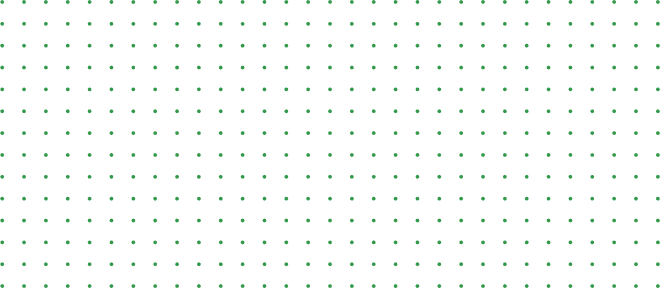 BOA PRÁTICA
Atenção: TCU TC nº 011.574/2021-6: 265. A primeira questão (4311) estimula que a organização avalie se os normativos sobre ética, aplicáveis aos seus gestores e colaboradores, e os controles internos gerais estabelecidos para tratar riscos de fraude e corrupção são suficientes para promover a integridade na função de contratações, ou se precisam ser complementados para abordar aspectos específicos das atividades dessa função. Os resultados sugerem que 42% das organizações apresentam baixo nível de maturidade nessa prática (figura 74). 
Elaborar documento (cartilha) destinado aos fornecedores contendo, dentre outras informações e orientações relevantes, as normas éticas que regem a conduta dos agentes da empresa, as penalidades cabíveis em caso de violação de normas éticas e os canais de relacionamento com a contratante, inclusive canais de denúncia.
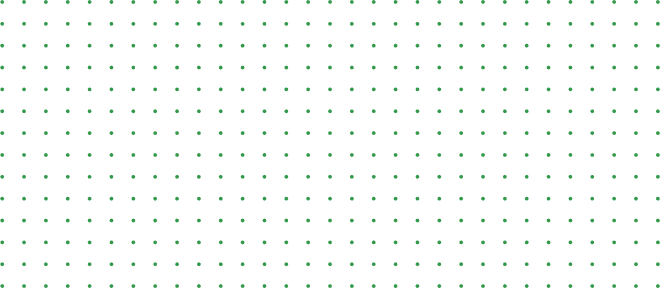 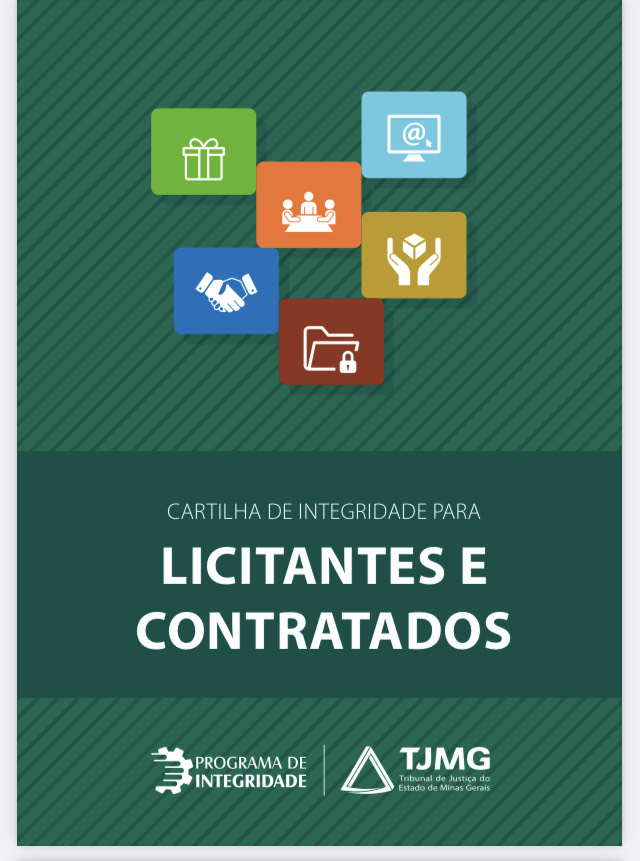 BOA PRÁTICA
https://www.tjmg.jus.br/data/files/06/37/73/0A/26C39710C76551975ECB08A8/Cartilha%20de%20Integridade%20para%20Licitantes%20e%20Contratados%20-%2022.9%20_1_.pdf
TEMÁTICAS DA POLÍTICA DE INTEGRIDADE DAS CONTRATAÇÕES
Reuniões (documentadas - ata, agenda oficial, rotatividade, filmagem e gravação de sessões presenciais) – Art. 17, § 2º e 5º
Conflito de Interesse (art. 7º; art. 9º; art. 48, inciso I; art. 122, § 3º)
Recebimento de presentes, hospitalidade
Termo de Confidencialidade: art. 32, § 2º
Proibição de contratação: Cadastros – art. 91, § 4º e art. 161
Plano de Interação com o Mercado: Treinamento e ciência de todos os servidores e fornecedores – art. 21
CONFLITO DE INTERESSE
E M E N T A. MANDADO DE SEGURANÇA. ADMINISTRATIVO. PREGÃO ELETRÔNICO. INABILITAÇÃO DA IMPETRANTE. AUSÊNCIA DO IMPEDIMENTO INVOCADO PELA ADMINISTRAÇÃO. ILEGALIDADE. NÃO PROVIMENTO AO RECURSO
   (__) afirma que, mesmo sendo vencedora da licitação, foi declarada inabilitada em razão de ser cônjuge de funcionário da licitante. Destaca-se, de imediato, que o art. 9º, III, da Lei nº 8.666/93, dispõe que “não poderá participar, direta ou indiretamente, da licitação ou da execução de obra ou serviço e do fornecimento de bens a eles necessários: III - servidor ou dirigente de órgão ou entidade contratante ou responsável pela licitação".- No mesmo sentido, o edital do referido pregão estabelece que “estão impedidas de participar da Licitação empresas que, além das restrições previstas no artigo 9º e seus incisos e parágrafos da Lei 8.666/93, tenham como seus dirigentes ou representantes legais, cônjuge ou qualquer parente consanguíneo ou afim, em linha reta ou em linha colateral até 2º grau, de dirigentes de (___) ou de gerentes e assessores formais de cadeia hierárquica do órgão de (___) responsável pela Licitação".(...)Como bem observado pela Procuradoria Regional da República, “a proprietária da empresa vencedora não é servidora, mas esposa do servidor de ____, o qual, segundo informações prestadas pela própria impetrada, atua no macroprocesso de suprimento de logística, processo de gestão de almoxarifado e movimentação de materiais de linhas de transmissão, não exercendo função de direção, gerência ou assessoria formal na contratante”. (...)(Sentença mantida. TRF3. ApCiv/SP. 0000985-53.2015.4.03.6133. Rel. Des. MONICA A. M. NOBRE. Pub. 04/05/2022)
Nível de Maturidade das Organizações – Riscos de Fraude e Corrupção nas Contratações
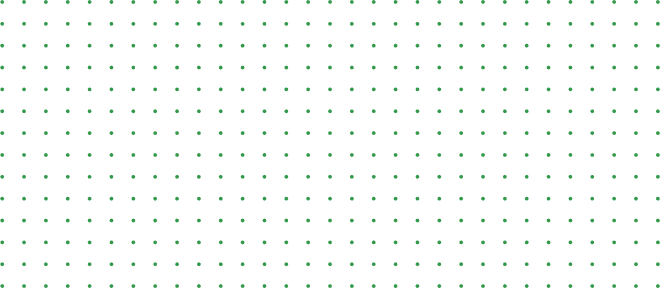 Gestão de Riscos se mostra frágil em mais da metade das organizações (TCU, TC nº 011.547/2021-6)
Franklin Brasil e Kleberson Roberto de Souza, livro “Como combater a corrupção em licitação – detecção e prevenção de fraudes”: levantamento da ACFE (Association of Certified Fraud Examiners) aponta que os esquemas de corrupção são um risco mais elevado na área de compras (74% dos casos).
Empresa com alto risco de integridade (red flags): Fiscalização contratual mais rigorosa, por meio de visitas, análise de cadastros, avaliação de mídias negativas, verificação de listas com restrições.
FORMULÁRIO DE ANÁLISE DE PERFIL DOS CONTRATADOS DO TRIBUNAL DE JUSTIÇA DO ESTADO DE MINAS GERAIS
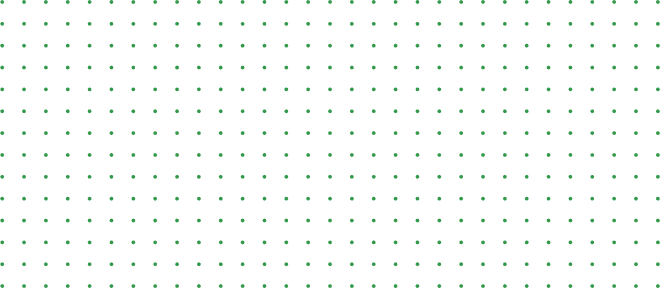 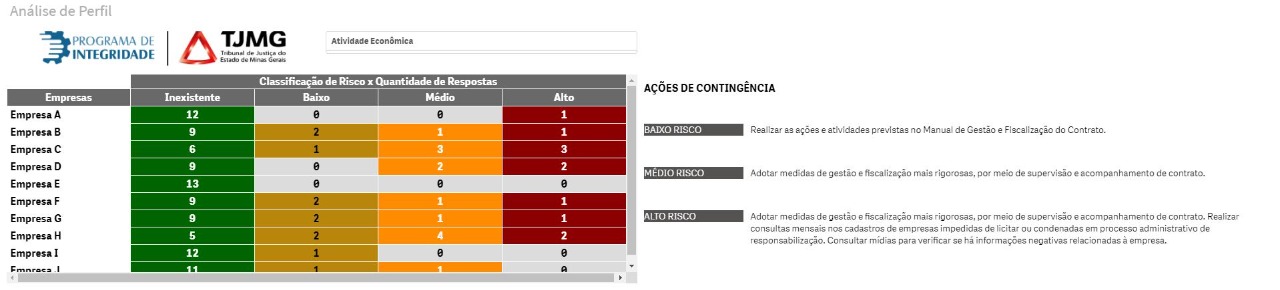 MENSAGEM FINAL
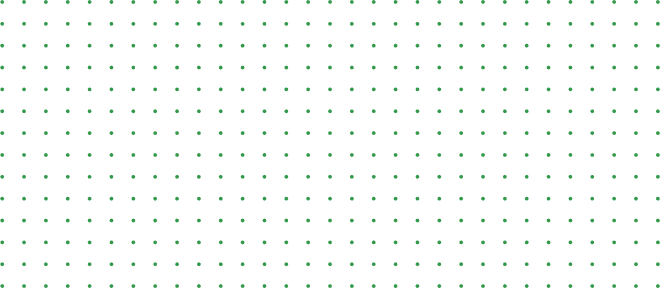 Não há dúvidas que o ambiente de negócios das contratações é muito exposto à prática de atos ilícitos, sendo por isso importante adotar-se e reforçar-se condutas que assegurem a eticidade na relação público/privado.
É fundamental que os órgãos e entidades públicas implantem seu programa de integridade, para terem legitimidade de efetivarem os procedimentos previstos nos dispositivos da nova lei e fortalecerem o ambiente negocial pautado nas melhores práticas.
Tatiana Camarão
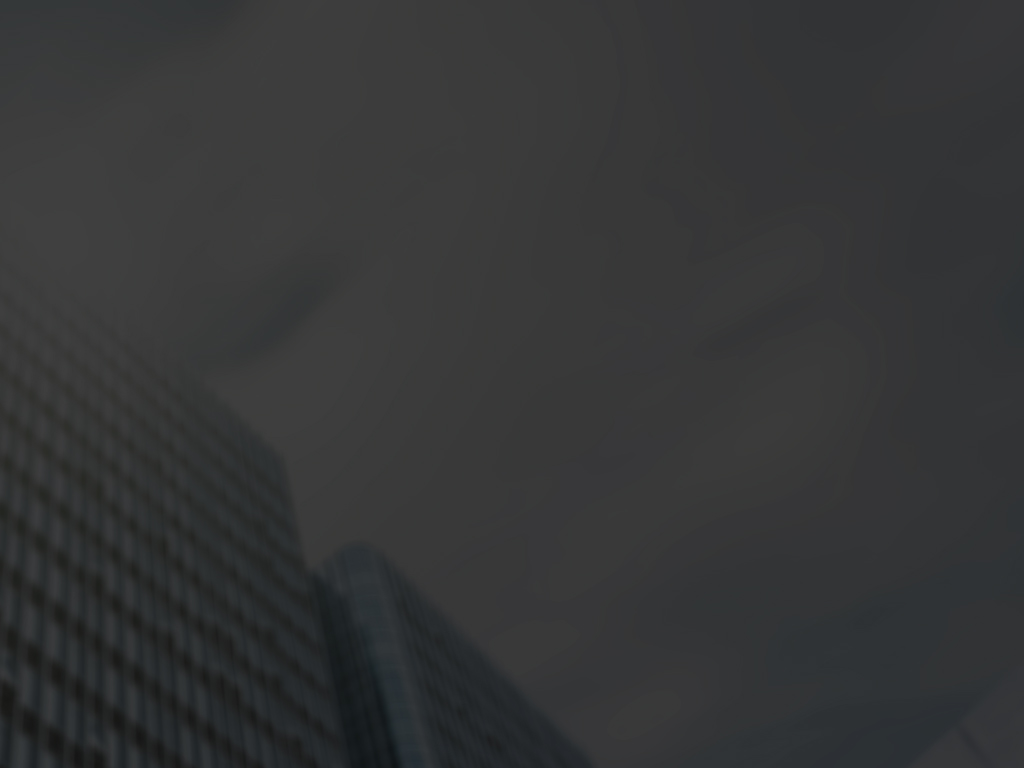 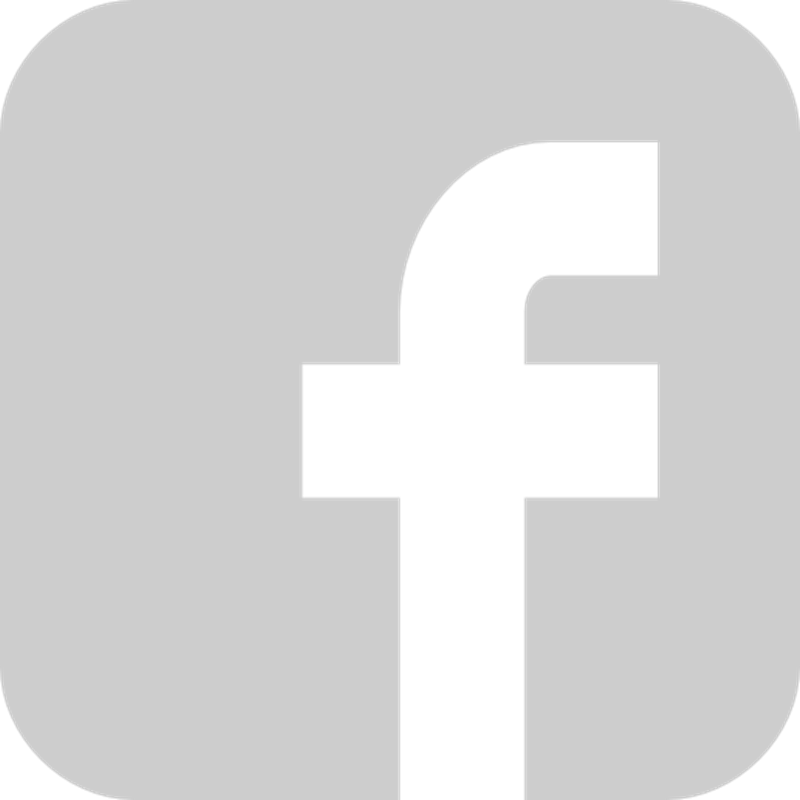 Facebook.com/ professoratatianacamarao
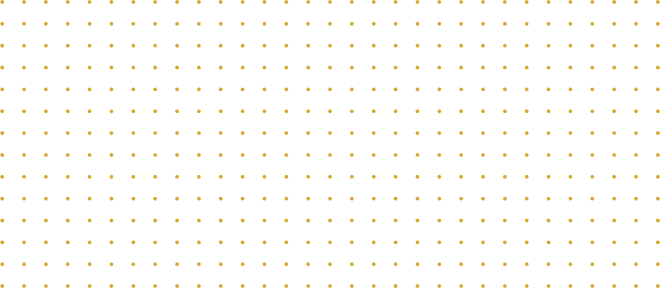 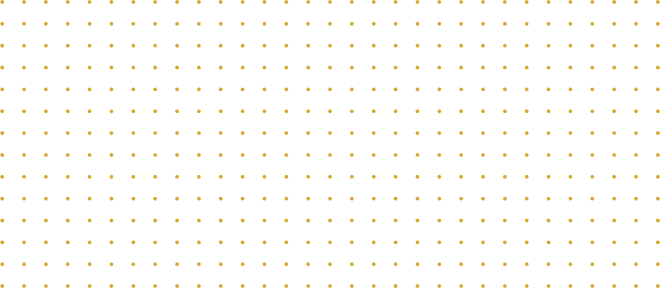 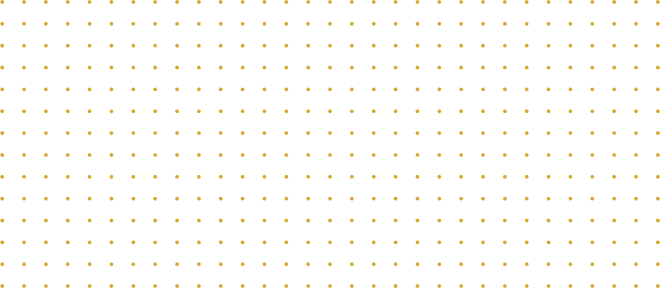 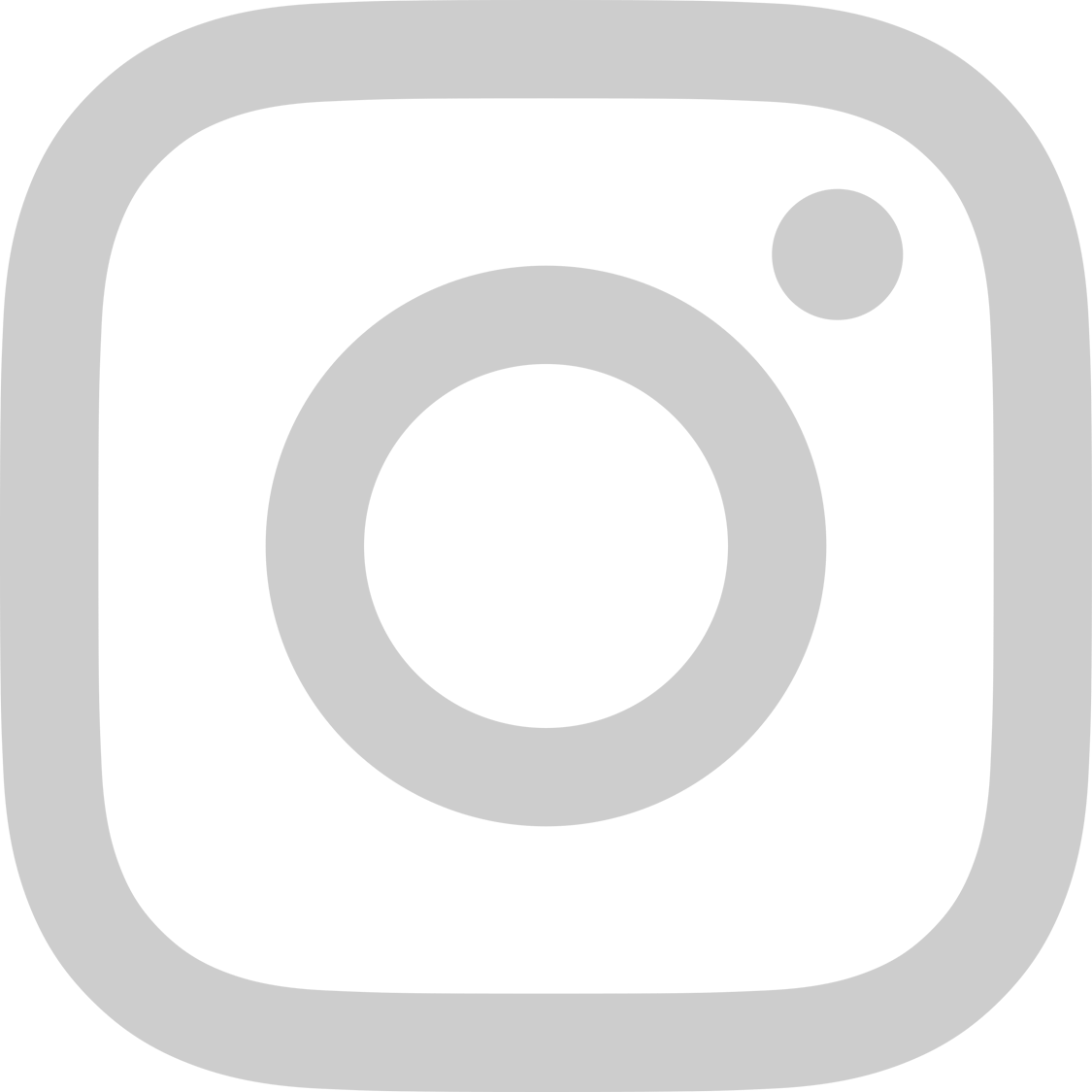 @tatiana_camarao
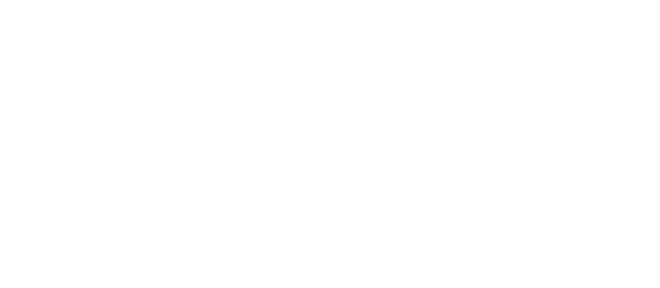 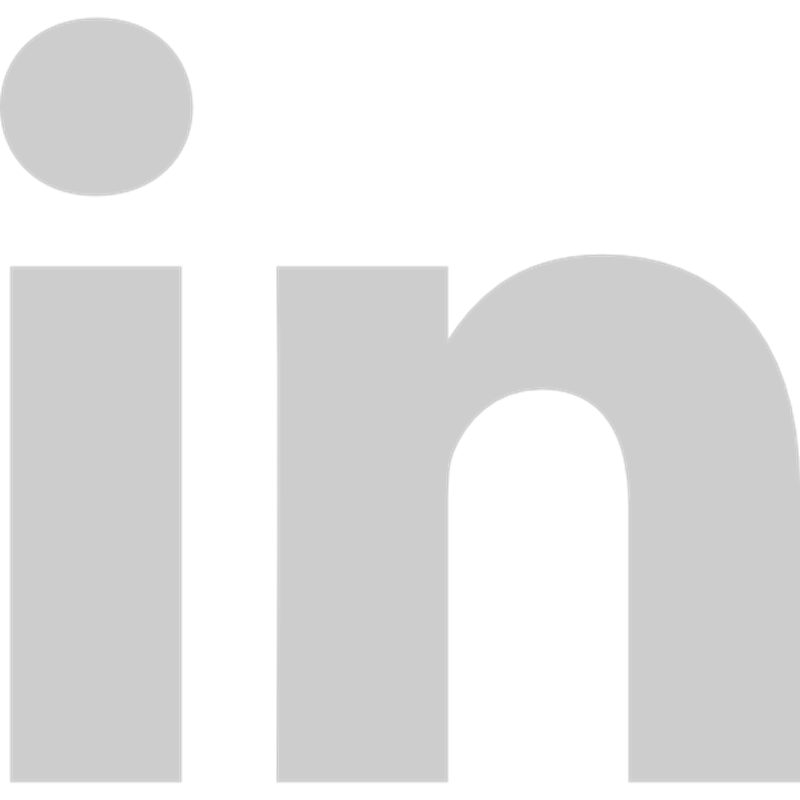 linkedin.com/in/tatiana-camarao/